Incentive Planning for different levels of Employees at Indian Spinal Injuries Centre
Presented  by :
Parul Juneja
PG/11/067
CONTENT
Introduction
Rationale of the study
Objectives
Methodology
Data Analysis and Discussion
Conclusion
Limitations
Introduction
Employee Incentive are indirect means of compensating workers;

 Employees receive these Incentive above and beyond their wages. 

While some Incentive—such as government sanctioned ones—are mandatory, others are supplementary or optional at the discretion of employers. 

Mandatory Incentive provide economic security for employees who lack income as a result of unemployment, old age, disability, poor health, or other factors. 

Supplementary Incentive not only serve as safety nets for employees, but also as incentives to attract employees and to encourage employee loyalty.
TYPES OF INCENTIVE
Based on the book Employee Incentive: Plain and Simple, the major Incentive included in each category are listed below: 
Educational Incentive (Supplementary) 
Training/Continuing Education 
Tuition Reimbursement 
Personal Development 
Scholarships 
Employee Incentive (Supplementary) 
Anniversary Programs 
Bonuses 
Direct Deposit 
Parking 
Food Services 
Profit Sharing 
Discount Program 
Severance Pay
Family Incentive 
Child Care (Supplementary) 
Family/Maternity Leave (Mandatory) 
Flex time (Supplementary) 
Accident Insurance for Children and Spouse (Supplementary) 
Home Purchasing Assistance (Supplementary) 
Government Incentive (Mandatory) 
Social Security 
Medicare/Medicaid 
Supplemental Security Income 
Unemployment Insurance 
Workers' Compensation 
Health Incentive (Supplementary) 
Medical Coverage 
Dental Coverage 
       Vision Coverage
Physical Examinations 
Sick Days 
Health Club Memberships 
Fitness Centre 


   Lifestyle Incentive (Supplementary) 
Bereavement Leave 
Dependent Life Insurance 
Life Insurance 
Paid Holidays 
Reimbursement Accounts 
Vacation 

 Recreational Incentive (Supplementary) 
Athletic Teams 
Country Club Membership 
Entertainment Bonuses: Theatre or Sports Tickets 
Social Functions
Retirement (Supplementary) 
Individual Retirement Accounts (IRAs) 
Pension Programs 
Retirement Advice 
Salary Deferral 
Savings (Supplementary) 
Credit Union 
Matching Savings 
Stock Options 
Thrift Savings 
U.S. Savings Bond Offers 
Transportation (Supplementary) 
Car Allowance 
Carpooling 
Company Car 
Mass Transit Passes 
Moving Expenses 
Relocation Assistance and Subsidies
Literature Review
“Companies provide their employees and workers with a variety of benefits. These benefits are basically forms of value or services that are provided by an employer to his employees for their contribution in the performance of the organisation .  These also help in building up employee job satisfaction. . The employee benefits of a company generally includes:- (i) A remunerative wage structure which motivates the employees to contribute their maximum worth to the enterprise; 
(ii) bonus to the employees either on festive occasions or as a reward for their contribution in the high performance of the firm; 
(iii) Social security benefits for employee welfare in the form of provident fund, gratuity, medical facilities, compensation and insurance policies; 
(iv) different types and number of leaves so that the employees may revitalize themselves and contribute their best effort to the organization; 
(v) employees who wish to voluntarily retire from an organisation are provided with several benefits under the voluntary retirement scheme.”
Objective
General Objective

To discuss the concept of Employee Benefits and other privilege provided by the Indian Spinal Injuries Centre. 

Specific Objectives

To study the different incentive plan method i.e. Straight price rate, Halsey Premium plan to understand Individual incentive plan for Indian spinal injuries. 

To measure the satisfaction level amongst employees due to Employee benefits and privilege.

A comparative analysis of the employee benefits given in other companies in same sector vis-à-vis the target company.
Research Methodology
Secondary Data –
I will collect the Secondary data from following sources:-
Newspaper – HT, TOI, newsletters
Magazine - Harvard Business Review, Xlri Journal 
Website/Internet –  ISIC
Notes- Professors Notes

Primary Data-
I will collect the data through structure questionnaire.  

Tool used-
Excel sheet, pie chart, and histogram

Sampling method
Non-probability convenience sampling 

Sample size- 100

Target Audience-
Employees covering different level of Hierarchy.
Study findings
Responses regarding whether the respondents are satisfied the Employees Benefits of organization
Above table shows that 31% employees are strongly satisfied with their Employees benefits provided by the company. 61% employees are satisfied with their workplace. It means over all 92% employees are satisfied and other 18% are not satisfied with the work place.
2. Responses regarding whether the respondents are satisfied with the Tax deduction the total compensation of organization
Above table shows that 70% respondents are satisfied with Tax deduction the total compensation of organization and 30% are dissatisfied with infrastructure of company. It can be interpreted that 30% are not satisfied with infrastructure which not more in number
3. Responses regarding whether the respondents are satisfied with the FBT factors provided by organization
As per the study suggested that in India company providing the various FBT option to the employees but best of them are Sodexho passes that employee get it from the employer side. Adding to this senior employee of the organization getting the ESOP option as well from the various organisation In the FBT segment
4.Responses regarding whether the respondents are satisfied with the implementation of rules and responsibilities regarding the taking FBT.
Above table shows that 84% employees are satisfied with implementation of rules and responsibilities towards the Employees benefits in the organisation. And 16% of respondents are not seems to be satisfied with the implementing rules that has been also amended by the government towards the FBT
5. Responses regarding whether the respondents are satisfied with the freedom given at work to utilize the Employees benefits.
Above table shows that 80% respondents are happy with the freedom towards to utilize the Employees benefits given by management but only 20% of respondents are not satisfied with kind of Employees benefits provided by the organisation because this benefits only get the senior or middle management cadre not to the junior management.
6. Responses regarding whether the respondents are satisfied with the Employees benefits provided to them or not.
Above table shows that 80% employees are satisfied with kind of Employees benefits provided by the organization to the employees which is either in strongly satisfied or satisfied so the maximum job satisfaction company can expect from this.
7. Responses regarding whether the respondents are satisfied with convenient working hours
Above table shows that 20% employees strongly feels that the working hours decided by organization are most convenient for them. Other 52% employees are satisfied with these working hours. And only 28% employees are not much satisfied with the working hours.
8. Responses regarding whether the respondents are satisfied with Job security
Above table shows that only 31 % employees are satisfied with the job security. And remaining 69% of employees are not satisfied with the job security provided by the organization
9 Responses regarding whether the respondents are satisfied with the targets achievable
Above table shows that 96% employees are strongly in favor that the targets given are achievable and only 4% are not feels that the targets given are achievable.
10. Responses regarding whether the respondents are satisfied with the opportunities of promotions with in the organization?
Only 22% of the employees are satisfied with the opportunities of promotions given by organization. And most of the employees nearly 78% are not satisfied with opportunities of promotions.
11. Responses regarding whether the respondents are satisfied with the payment of salary on time
Above table shows that 60% of employees are satisfied with the payment of salaries on time. Only 40% of the employees are not much satisfied with the payment of salaries on time.
Recommendations
ISIC has number of areas of working/establishment where the employees are posted in the interest of organization to carry out the given task as per the targets. However, merely because of such posting the employees have been excluded from payment of incentive despite giving the desired performance. This clearly brings out that there is discrimination and lack of proper incentive scheme for such areas. 
 
Nearly 35% to 40% of the employees are not covered by business unit incentive so policy to cover them needs to be framed.

As per many other companies DA  should also be given to employees.


The scheme has provided for financial ceilings for making payment. Already the pay of an ISIC officer is stagnating due to the restrictive policy of Government of India and as such the ratio of overall pay package of an ISIC officer with respect to the bench mark of national oil and gas sector is 1:3. Hence, further restriction of performance based payment is totally unjustified
 
Last but not least  delay in incentive payment  should be avoided.
CONCLUSIONS
As per the study suggested ,that in India company providing the various FBT option to the employees but best of them are Sodexho passes that employee get it from the employer side. Adding to this senior employee of the organization getting the ESOP option as well from the various organisation In the FBT segment
Study shows that 84% employees are satisfied with implementation of rules and responsibilities towards the Employees benefits in the organisation. And 16% of respondents are not seems to be satisfied with the implementing rules that has been also amended by the government towards the FBT.
Study shows that 80% respondents are happy with the freedom towards to utilize the Employees benefits given by management but only 20% of respondents are not satisfied with kind of Employees benefits provided by the organisation because this benefits only get the senior or middle management cadre not to the junior management.
Study shows that 80% employees are satisfied with kind of Employees benefits provided by the organisation to the employees which is either in strongly satisfied or satisfied so the maximum job satisfaction company can expect from this.
Study  shows that 20% employees strongly feels that the working hours decided by organization are most convenient for them. Other 52% employees are satisfied with these working hours. And only 28% employees are not much satisfied with the working hours.
Study shows that only 31 % employees are satisfied with the job security. And remaining 69% of employees are not satisfied with the job security provided by the organization.
Limitations
Since incentive calculation is a cumbersome procedureso it generally gets delayed.

Attrision  rate cannot be linked to incentives in ISIC  as it being a non profit organisation  , incentives are also capped.

All employees were not covered under incentive scheme so sample size was restricted.
References
"BLS Information". Glossary. U.S. Bureau of Labor Statistics Division of Information Services. February 28, 2008. http://www.bls.gov/bls/glossary.htm Retrieved 2009-05-05.
^ http://www.irs.gov/taxtopics/tc424.html
^ Ford J. (1995). State-Mandated Employee Benefits: Conflict with Federal Law? Monthly Labor Review.
^ April 15, 2008 author Thomsons Online Benefits
^ CIPD Flexible Benefits author Jean Richards
^ Personnel Today: Reward and benefits of perks over pay rises for improving employee engagemen
^ Employer-Sponsored Health Insurance and Health Reform at National Bureau of Economic Research
^ 490 (2008) Employee Travel - A tax and NICs guide for employers
http://www.isiconline.org/ 
Hindustan Times & Times of India including the NHRDM monthly journal
Harvard Business Review
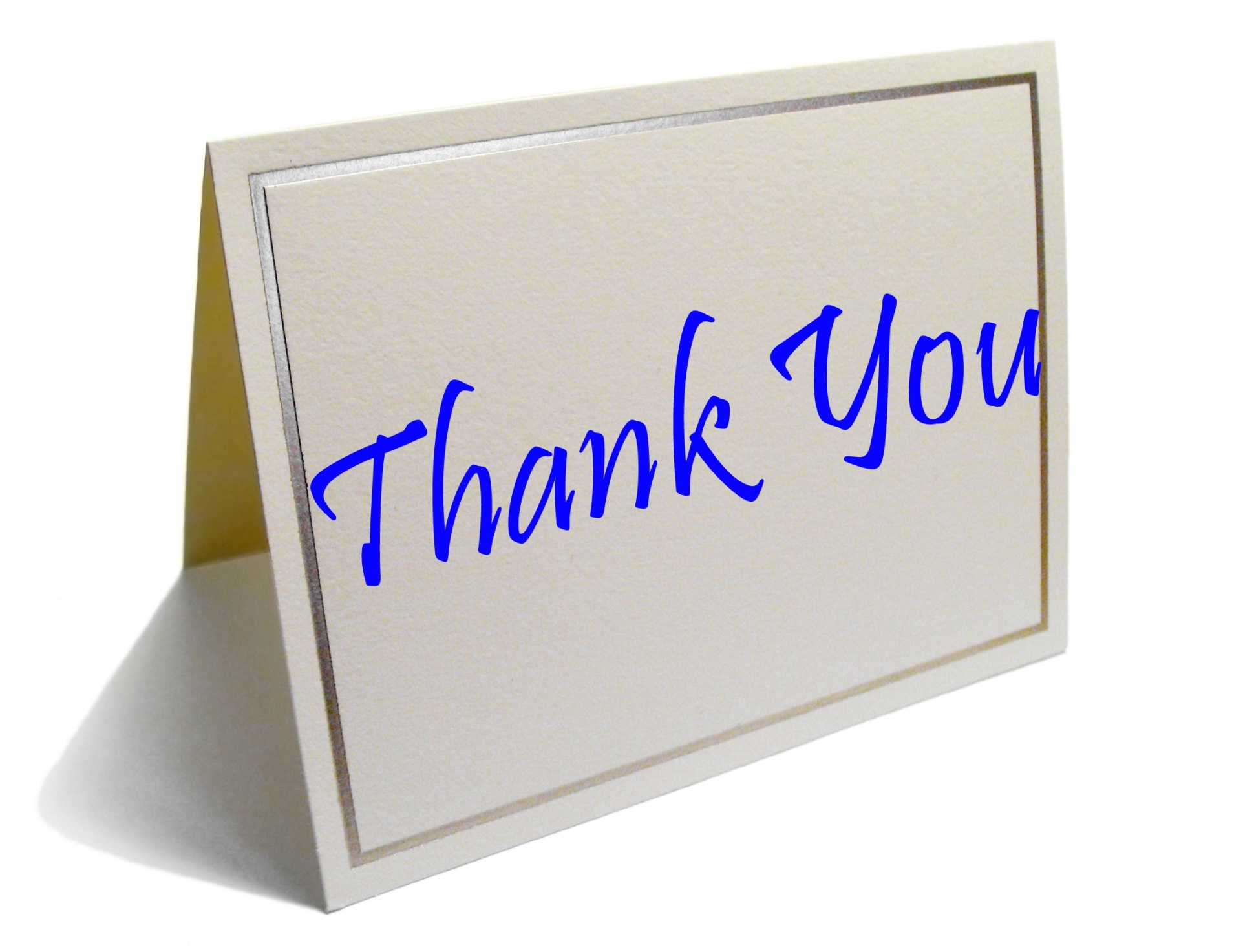